KS4 – Inheritance
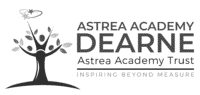 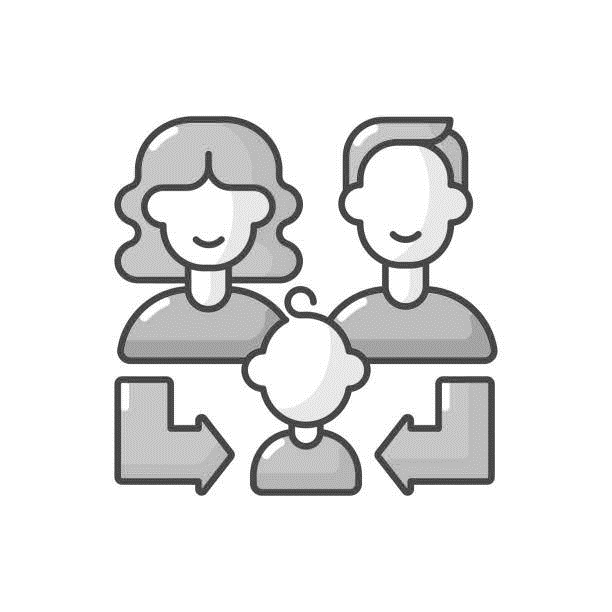 1
BIG PICTURE
2
PROUD
Punctuation and grammar
Ruler and pencil for diagrams
Outstanding effort every lesson
Underline date and title
Dates and titles every lesson
PROUD FRIDAY
Any piece of work you complete, which meets our PROUD expectations can be taken to the PROUD station during Friday lunchtime. Show your work to a member of SLT and receive a sweet treat!
3
Subtopic 5: Evidence for evolution.
Learning Objective
 To be able to explain why Darwin’s theory o evolution is the most widely accepted in the scientific community.
Why are we learning about this?

This topics links to the use of antibiotics and the issues caused by the overuse of antibiotics for treating bacterial infections.  
There are lots of different theories about evolution that has been put forward and some people don’t believe the theory of evolution at all, however the scientific community has found evidence to support this theory.   This is a fundamental aspect of scientific research, gathering evidence to support or refute what scientists are proposing as explanations to scientific phenomena.
4
I wasn’t there but I still care!
Define natural selection.
………………………………………………………………………………………………………………………………………………………………………………………………………………………………………………………………………………………………………………………………………………………………………………………………………………………………………………………………………………
2. Define variation.
………………………………………………………………………………………………………………………………………………………………………………………………………………………………………………………………………………………………………………………………………………………………………………………………………………………………………………………………………………
3. List the steps involved in natural selection.
………………………………………………………………………………………………………………………………………………………………………………………………………………………………………………………………………………………………………………………………………………………………………………………………………………………………………………………………………………
………………………………………………………………………………………………………………………………………………………………………………………………………………………………………………………………………………………………………………………………………………………………………………………………………………………………………………………………………………
………………………………………………………………………………………………………………………………………………………………………………………………………………………………………………………………………………………………………………………………………………………………………………………………………………………………………………………………………………
5
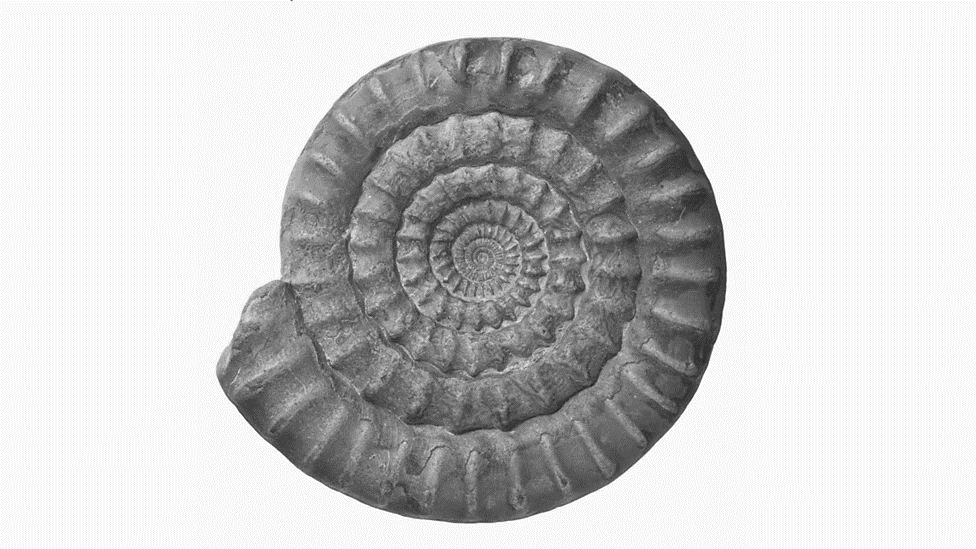 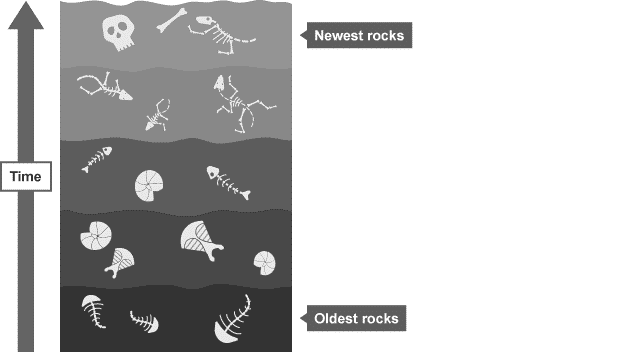 6
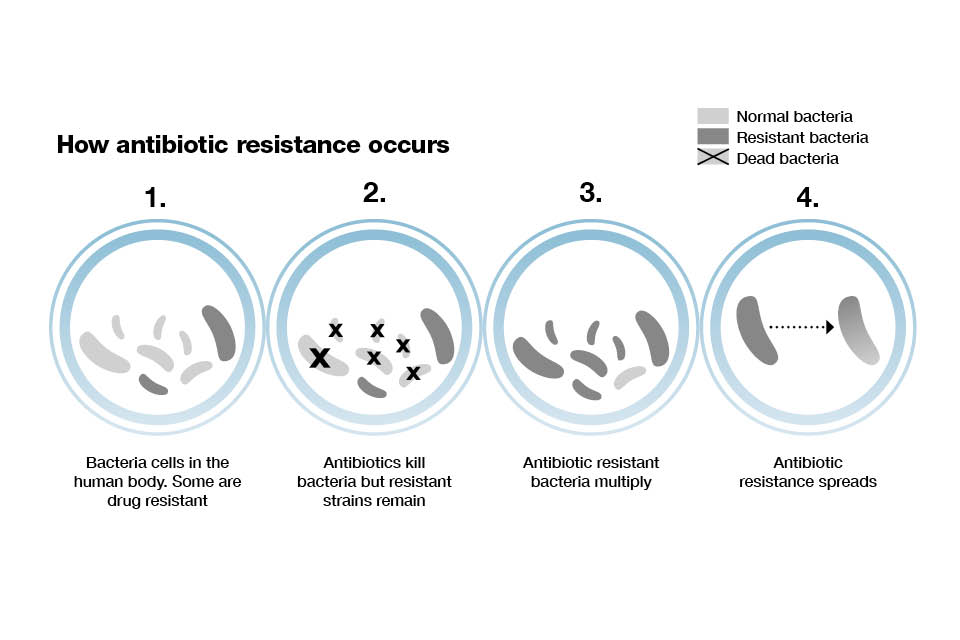 7
Rehearsal Questions

What is a fossil?
……………………………………………………………………………………………………………………………………………………….

2. What parts of organisms form fossils?
………………………………………………………………………………………………………………………………………………………

3. Why are fossil records incomplete? ………………………………………………………………………………………………………………………………………………………

4. Which scientist’s theory of evolution do fossil records provide evidence for?
……………………………………………………………………………………………………………………………………………………..

5. Why do antibiotic resistant bacteria provide evidence for the theory of evolution?
……………………………………………………………………………………………………………………………………………………..

6.  What name is given to preserved remains of a dead organism from millions of years ago?
……………………………………………………………………………………………………………………………………………………..

7. Parts of fossil records are missing.  Explain why it is hard to find a compete fossil record?
……………………………………………………………………………………………………………………………………………………..

8.  Why do we hardly ever find the skin of dead animals?
……………………………………………………………………………………………………………………………………………………..

10.  What are antibiotic resistant bacteria?
……………………………………………………………………………………………………………………………………………………..

11. What steps can doctors take to prevent antibiotic resistant bacteria?
…………………………………………………………………………………………………………………………………..……………………
8
Rehearsal Questions
12. What two main types of evidence are widely accepted to support the theory of evolution?
…………………………………………………………………………………………………………………………………..…………………….

13. Suggest two reasons why we have incomplete fossil records?
…………………………………………………………………………………………………………………………………..…………………….

How do bacterial strains form to  become resistant to antibiotics?
…………………………………………………………………………………………………………………………………………………………………………………………………………………………………………………………………………………………………………………..
9
Interleaving
1.  I DO:  Name 2 diseases caused by bacteria?  …………………..………………………………………………………….
2. We DO:  Explain why HIV cannot be treated with antibiotics?
………………………………………………………………………………………………………………………………………………………….
………………………………………………………………………………………………………………………………………………………….
You do:  3.  Explain why doctor would not prescribe antibiotics for a minor bacterial infection such as salmonella?
………………………………………………………………………………………………………………………………………………………….
………………………………………………………………………………………………………………………………………………………….
4. What is the process of evolution?
………………………………………………………………………………………………………………………………………………………….
………………………………………………………………………………………………………………………………………………………….
5.  Skin tissue is not often found on fossils.  What is the definition of a tissue?
………………………………………………………………………………………………………………………………………………………….
………………………………………………………………………………………………………………………………………………………….
6. What advice would be given to patients prescribed antibiotics for treatment of gonorrhoea? ………………………………………………………………………………………………………………………………………………………….
………………………………………………………………………………………………………………………………………………………….
7.. What type of contraceptive could be used to prevent the transmission of gonorrhoea during sexual intercourse? ………………………………………………………………………………………………………………………………………………………….
………………………………………………………………………………………………………………………………………………………….
8. . What type of reproduction do bacteria use to reproduce?
………………………………………………………………………………………………………………………………………………………….
9. Bacteria grow by using mitosis.  State the three stages of the cell cycle for a cell undergoing mitosis?.................................................................................................................................................. …………………………………………………………………………………………………………………………………………………………………………………………………………………………………………………………………………………………………………………..
10
1.   Figure 1 shows a photograph of a fossil of a trilobite.
                                                                  Figure 1
 












a)     When were trilobites alive? Tick one box.  
 
Between 20 and 50 years ago.	                         
Between 20 and 50 thousand years ago.	 
Between 200 and 500 thousand years ago.	 
Between 200 and 500 million years ago.	 


(b)     Suggest how the fossil in Figure 1 was formed.  Tick one box.
 
The organism left a footprint behind.	            
The organism was buried by rocks.	 
The organism was frozen in ice.	 
The organism was replaced by minerals.	 

(c)     Trilobites are extinct.  What does extinct mean?  Tick one box.
 
The species evolved into another species.	 
The species does not have any soft tissue parts.	 
There are no organisms of that species alive today.	 
There are not enough of the species alive to reproduce.	 

(d)  Hyoliths are another type of fossil. Hyoliths were discovered in the 1800s and thought to be a type of snail.  In 2017 scientists used modern techniques to place hyoliths into a different group.
Suggest a modern technique that the scientists may have used.  Tick one box.
 
DNA analysis	 
Genetic modification	 
Light microscopy	 
Selective breeding
.
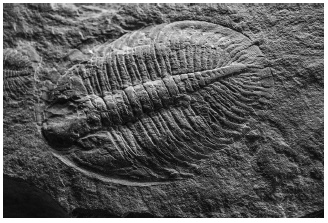 11
The fossil record is used to draw evolutionary trees.  Figure 2 shows an evolutionary tree for a group of dinosaurs





(f)      Suggest which two of these dinosaurs are most closely related.
………………………………………………… and …………………………………………………				(1)
(g)     Name a common ancestor of Triceratops and Leptoceratops.
………………………………………………………………………………………………………………………………………………….   (1)
(h)     How does the fossil record provide evidence for Darwin’s theory of evolution?  Tick one box.
Dinosaurs became extinct 65 million years ago.	 
Fossils have been found in most countries of the world.	 
Older fossils have a simpler structure.	 
Trilobites belong to the arthropod group of animals.
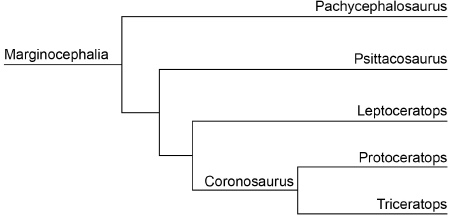 12
Q2.  Pseudomonas bacteria cause infections in hospital patients.
A new strain of Pseudomonas bacteria has evolved. This new strain can only be killed by one antibiotic called fluroquinolone.  Scientists want to prevent the new strain of Pseudomonas from spreading in the human population.
 Explain the advice doctors should be given to prevent the spread of the new strain.   (6)
……………………………………………………………………………………………………………………………………………………………………………………………………………………………………………………………………………………………………………………………………………………………………………………………………………………………………………………………………………………………………………………………………………………………………………………………………………………………………………………………………………………………………………………………………………………………………………………………………………………………………………………………………………………………………………………………………………………………………………………………………………………………………………………………………………………………………………………………………………………………………………………………………………………………………………………………………………………………………………………………………………………………………………………………………………………………………………………………………………………………………………………………………………………………………………………………………………………………………………………………………………………………………………………………………………………………………………………………………………………………………………………………………………………………………………………………………………………………………………………………………………………………………………………………………………………………..
13
Q3. The diagram below shows changes in the foot bones of four ancestors of modern horses over the past 50 million years.












(a)     Describe two changes to the bones in the feet of horses that have taken place over the past 50 million years.
…………………………………………………………………………………………………………………………………………………………………………………………………………………………………………………………………………………………………………………………………………………………………………………………………………………………………………………………………………………………………………………………………………………………………………………………………………………………………..(2)

(b)     Eohippus lived in swampy areas with soft mud.  Since this time the ground in the habitat has become drier and harder.  All of the horse ancestors were preyed upon by other animals.
Explain one advantage to Eohippus of the arrangement of bones in its feet      (2)
…………………………………………………………………………………………………………………………………………………………………………………………………………………………………………………………………………………………………………………………………………………………………………………………………………………………………………………………………………………………………………………………………………………………………………………………………………………………………..
(ii)     The changes in the arrangement of the foot bones of horses support Darwin’s theory of evolution by natural selection.  Explain how the arrangement of the foot bones of Eohippus could have evolved into the arrangement of the foot bones of Equus.
…………………………………………………………………………………………………………………………………………………………………………………………………………………………………………………………………………………………………………………………………………………………………………………………………………………………………………………………………………………………………………………………………………………………………………………………………………………………………..
……………………………………………………………………………………………………………………………………………………………………………………………………………………………………………………………………………………………………………………………………………………………………………………………………………………………………………………………………………………………………………………………………………………………………………………………………………………………………
……………………………………………………………………………………………………………………………………………………………………………………………………………………………………………………………………………………………………………………………………………………………………………………………………………………………………………………………………………………………………………………………………………………………………………………………………………………………………(4)
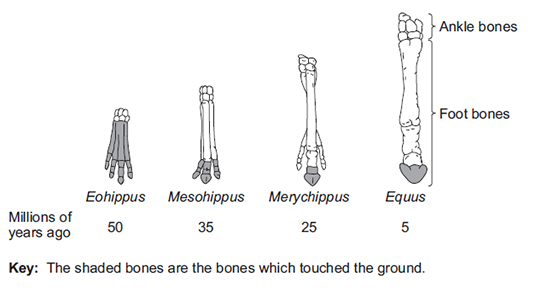 14
Subtopic 6: Selective Breeding.
Learning Objective
 We are learning to explain how humans control the characteristics of species through selective breeding.
Why are we learning about this?
This lessons helps us understand why humans try to manipulate the characteristics of different species. For example, they might breed dogs that are gentler. It also helps us to undrstand the consequences of humans interfering with nature. This is because natural selection has resulted in some undesirable effects in some species.
15
I wasn’t there but I still care!
The theory of evolution by natural selection is now widely accepted.  Evidence for Darwin's theory is now available as it has been shown that characteristics are passed on to offspring in genes. Fossils now provide proof for evolution showing how organisms changed gradually over millions of years.

Our understanding of evolution has also been helped by the study of antibiotic resistance in bacteria. Bacteria multiply quickly in a short space of time. Advantageous mutations are rapidly spreading throughout the population of bacteria. We can see evolution through natural selection occur and are able to do research.

Fossils are the ‘remains’ of ancient organisms from millions of years ago, which are found in rocks. Scientists can learn how much or how little organisms have changed over time. This is called the fossil record.  However, the fossil record is incomplete for many reasons:

1. Early life forms were often soft bodied and so few traces remain.
2. Most organisms do not become fossilised as conditions are rare.
3. We are still discovering fossils which give us more information.
4. Traces are often destroyed by geological activity like earthquakes, volcanic eruptions, formation of mountain ranges and erosion.
                                                                                                                                                                                                        
                                                                                                               The fossil record of the horse gives
                                                                                                               us a good idea of how the modern
                                                                                                               horse has evolved from a much
                                                                                                               smaller, dog like animal.



Task:  
Who’s theory of evolution is the most widely accepted and why?
…………………………………………………………………………………………………………..………………………………………...
What are fossils and where are they found?
................................................................................................................................................................
3.  Why is there incomplete fossil records?
………………………………………………………………………………………………………………………………………………………….
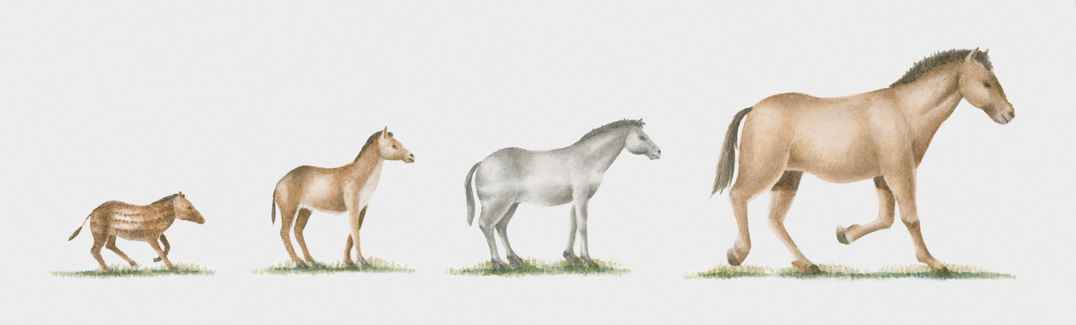 16
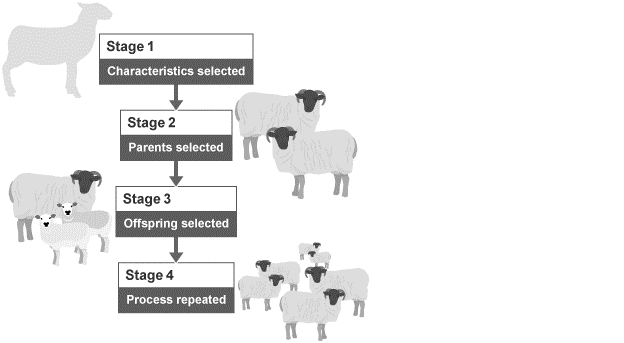 17
18
Rehearsal Questions
Who selects the parent organisms used in selective breeding?
………………………………………………………………………………………………………………………………………………………….b.   Parents are selected because they have a desired characteristic. Define ‘desired characteristic’. 
………………………………………………………………………………………………………………………………………………………….
c.   How many generations of organisms are used in selective breeding?
………………………………………………………………………………………………………………………………………………………….
d.   In natural selection, the environment selects organisms. Who selects the parents for selective breeding? 
………………………………………………………………………………………………………………………………………………………….
Evolution occurs over many generations. How many generations are required in selective breeding? 
………………………………………………………………………………………………………………………………….........................
Give an example of a desired characteristic that might be selected for in selective breeding. 
………………………………………………………………………………………………………………………………….........................
g.   Do humans select for characteristics in natural selection or selective breeding? 
………………………………………………………………………………………………………………………………….........................
How are parents selected for in selective breeding? 
………………………………………………………………………………………………………………………………………………………….
19
I DO –Selective Breeding

A cat breeder wants to use selective breeding so that all new kittens have blue tail tips.
Describe the process of selective breeding the cat breeder could use.
………………………………………………………………………………………………………………………………………………………………………………………………………………………………………………………………………………………………………………………………………………………………………………………………………………………………………………………………………………………………………………………………………………………………………………………………………………………………………………………………………………………………………………………………………………………………………………………………………………………………………………………………………………………………………………………………………………………………
YOU DO
Chickens can be bred either for meat or for laying eggs.
Describe how selective breeding has been used to produce chickens bred for meat.
………………………………………………………………………………………………………………………………………………………………………………………………………………………………………………………………………………………………………………………………………………………………………………………………………………………………………………………………………………………………………………………………………………………………………………………………………………………………………………………………………………………………………………………………………………………………………………………………………………………………………………………………………………………………………………………………………………………………
20
YOU DO

Read the following.








The IR8 variety of rice was produced by selective breeding.
Describe the steps the scientists would have taken to produce IR8
………………………………………………………………………………………………………………………………………………………………………………………………………………………………………………………………………………………………………………………………………………………………………………………………………………………………………………………………………………………………………………………………………………………………………………………………………………………………………………………………………………………………………………………………………………………………………………………………………………………………………………………………………………………………………………………………………………………………
21
Spaced question
Selective breeding is often compared to natural selection. 
When we compare two things, we consider their similarities and their differences. 

Compare selective breeding and natural selection.
Similarities: ……………………………………………………………………………………………………………………………………………………………………………………………………………………………………………………………………………………………………………………………………………………………………………………………………………………………………………………………………………………………………………………………………………………………………………………………………………………………… ………………………………………………………………………………………………………………………………………………………………………………………………………………………………………………………………………………………………………………………………………………………………………………………………………………………………………………………………………………………………………………………………………………………………………………………………………………………………

Differences: 
……………………………………………………………………………………………………………………………………………………………………………………………………………………………………………………………………………………………………………………………………………………………………………………………………………………………………………………………………………………………………………………………………………………………………………………………………………………………… ………………………………………………………………………………………………………………………………………………………………………………………………………………………………………………………………………………………………………………………………………………………………………………………………………………………………………………………………………………………………………………………………………………………………………………………………………………………………
22
Subtopic 7: Genetic Engineering
Learning Objective
We are learning to describe the process of genetic engineering and explain how humans use it to their own benefit.
Why are we learning about this?
This lessons helps us understand how humans manipulate their environment at the molecular level in order to improve their lives. This is at the heart of science and technology. However, irresponsible use of science can create problems that aren’t obvious at the time.
23
I wasn’t there but I still care!
Explain what we use selective breeding for. 
………………………………………………………………………………………………………………………………………………………………………………………………………………………………………………………………………………………………………………………………………………………………………………………………………………………………………………………………………………
2. List the steps in the process of selective breeding. ………………………………………………………………………………………………………………………………………………………………………………………………………………………………………………………………………………………………………………………………………………………………………………………………………………………………………………………………………………
………………………………………………………………………………………………………………………………………………………………………………………………………………………………………………………………………………………………………………………………………………………………………………………………………………………………………………………………………………
24
25
26
Rehearsal questions
What is genetic engineering? ……………………………………………………………………………………………………………. …………………………………………………………………………………………………………………………………………………………..
What are three reasons a plant may be genetically modified? …………………………………………………………. …………………………………………………………………………………………………………………………………………………………..
What substance can bacteria be genetically modified to produce? …………………………………………………..
Why is herbicide resistance beneficial for plants? …………………………………………………………………………….. …………………………………………………………………………………………………………………………………………………………..
Humans genetically modify organisms to benefit the population. What is this process? ………………….. …………………………………………………………………………………………………………………………………………………………..
Bacteria can be modified to produce human insulin. What condition is this used to treat? …………………………………………………………………………………………………………………………………………………………..
Why might it be beneficial to modify plants? ……………………………………………………………………………………. …………………………………………………………………………………………………………………………………………………………..
Herbicides are chemicals used to kill weeds. Why would it be useful to modify plants to be resistance to these chemicals?................................................................................................................ …………………………………………………………………………………………………………………………………………………………..
Type 1 diabetes is a condition where the pancreas doesn’t produce the hormone insulin. How can genetic modification be used to help treat this? ………………………………………………………………………………. …………………………………………………………………………………………………………………………………………………………..
What does it mean to “genetically modify” an organism? ………………………………………………………………… …………………………………………………………………………………………………………………………………………………………..
There are several ways to genetically modify a plant. What are the benefits of this? ……………………….. …………………………………………………………………………………………………………………………………………………………..
One of the ways plants are modified is for herbicide resistance. Why is this useful? ………………………… …………………………………………………………………………………………………………………………………………………………..
27
Wrong answers
I DO: “Genetic modification takes  longer than selective breeding”. Explain why this is incorrect.
……………………………………………………………………………………………………………………………………………………………………………………………………………………………………………………………………………………………………………………………………………………………………………………………………………………………………………………………………………………………………..
WE DO: “Insulin produced by bacteria won’t work as well as human insulin” . Explain why this is incorrect.
……………………………………………………………………………………………………………………………………………………………………………………………………………………………………………………………………………………………………………………………………………………………………………………………………………………………………………………………………………………………………..
YOU DO: “Modified genes can’t be passed on by an organism” . Explain why this is incorrect.
……………………………………………………………………………………………………………………………………………………………………………………………………………………………………………………………………………………………………………………………………………………………………………………………………………………………………………………………………………………………………..
YOU DO: “There are no risks associated with genetically modified crops” . Explain why this is incorrect.
……………………………………………………………………………………………………………………………………………………………………………………………………………………………………………………………………………………………………………………………………………………………………………………………………………………………………………………………………………………………………..
YOU DO: “Modifying an organism doesn’t have any risks to other organisms” . Explain why this is incorrect.
……………………………………………………………………………………………………………………………………………………………………………………………………………………………………………………………………………………………………………………………………………………………………………………………………………………………………………………………………………………………………..
YOU DO: “Genetically modifying an organism involves changes some of the bases in a gene” . Explain why this is incorrect.
……………………………………………………………………………………………………………………………………………………………………………………………………………………………………………………………………………………………………………………………………………………………………………………………………………………………………………………………………………………………………..
28
If it didn’t
I DO: How might plants be affected if they weren’t genetically modified to resist insects?
……………………………………………………………………………………………………………………………………………………………………………………………………………………………………………………………………………………………………………………………………………………………………………………………………………………………………………………………………………………………………..
WE DO: How might plants be affected if they weren't genetically modified to resist herbicides?
……………………………………………………………………………………………………………………………………………………………………………………………………………………………………………………………………………………………………………………………………………………………………………………………………………………………………………………………………………………………………..
YOU DO: How might humans be affected if we didn’t genetically modify plants?
……………………………………………………………………………………………………………………………………………………………………………………………………………………………………………………………………………………………………………………………………………………………………………………………………………………………………………………………………………………………………..
YOU DO: How might humans be affected if we didn’t genetically modify bacteria?
……………………………………………………………………………………………………………………………………………………………………………………………………………………………………………………………………………………………………………………………………………………………………………………………………………………………………………………………………………………………………..
YOU DO: How might humans be affected if more food becomes genetically modified?
……………………………………………………………………………………………………………………………………………………………………………………………………………………………………………………………………………………………………………………………………………………………………………………………………………………………………………………………………………………………………..
YOU DO: How might humans be affected if genetic modification wasn't used to sterilise insects? ……………………………………………………………………………………………………………………………………………………………………………………………………………………………………………………………………………………………………………………………………………………………………………………………………………………………………………………………………………………………………..
29
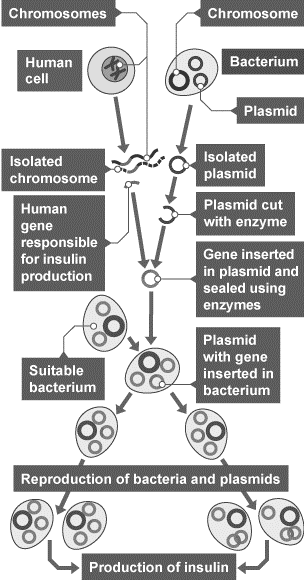 30
Rehearsal questions
What is used to isolate the desired gene? …………………………………………………………………………………………
What is a vector, in terms of genetic modification? ………………………………………………………………………….. …………………………………………………………………………………………………………………………………………………………..
Why are the genes inserted during early development? …………………………………………………………………… …………………………………………………………………………………………………………………………………………………………..
What is a plasmid? …………………………………………………………………………………………………………………………….
When we have the desired gene, it needs to be inserted into the plant/animal cell. What is used to do this? ……………………………………………………………………………………………………………………………………………..
Why would you not insert the desired gene after the organism had developed? ……………………………… …………………………………………………………………………………………………………………………………………………………..
What would an enzyme be used for during genetic modification? ……………………………………………………. …………………………………………………………………………………………………………………………………………………………..
Bacterial cells sometimes contain rings of genetic material. What are they called? ………………………….
When is the best time to insert the desired gene into the target organism? …………………………………….. …………………………………………………………………………………………………………………………………………………………..
Once the desired gene has been identified in a cell, how is it removed? …………………………………………..
What are the two types of vector in genetic modification? ……………………………………………………………….
Plasmids are only found in prokaryotic cells (such as bacteria). What is a plasmid? …………………………. …………………………………………………………………………………………………………………………………………………………..
31
Wrong answers:
I DO: “Chromosomes are inserted to genetically modify an organism”. Explain why this is incorrect.
……………………………………………………………………………………………………………………………………………………………………………………………………………………………………………………………………………………………………………………………………………………………………………………………………………………………………………………………………………………………………..
WE DO: “Modifying an organism involves modifying the DNA in every cell” . Explain why this is incorrect.
……………………………………………………………………………………………………………………………………………………………………………………………………………………………………………………………………………………………………………………………………………………………………………………………………………………………………………………………………………………………………..
YOU DO: “Bacteria are genetically modified by inserting extra genes into their nucleus” . Explain why this is incorrect.
……………………………………………………………………………………………………………………………………………………………………………………………………………………………………………………………………………………………………………………………………………………………………………………………………………………………………………………………………………………………………..
YOU DO: “Each individual bacteria cell needs to be modified to produce insulin” . Explain why this is incorrect.
……………………………………………………………………………………………………………………………………………………………………………………………………………………………………………………………………………………………………………………………………………………………………………………………………………………………………………………………………………………………………..
YOU DO: “A desired gene can be inserted directly into the target cell” . Explain why this is incorrect.
……………………………………………………………………………………………………………………………………………………………………………………………………………………………………………………………………………………………………………………………………………………………………………………………………………………………………………………………………………………………………..
32
Interleaving questions – YOU DO
We are currently learning about how organisms can be genetically engineered. This links in to the following key topics: cells and organisation, infection and response, and bonding.
The following questions will link our current topic with these previous topics:
In genetic engineering, genes are transferred from the genetic material of one cell to another. Where is genetic material stored in a eukaryotic cell? ………………………………………………………………………
Genes code for the synthesis of specific proteins. Proteins are large molecules essential for growth and repair in organisms. Describe the role of enzymes in the digestion of proteins. ………………………… …………………………………………………………………………………………………………………………………………………………...………………………………………………………………………………………………………………………………………………………….
Bacteria can be modified to produce the hormone insulin, to treat type 1 diabetes. Diabetes in a non-communicable disease. What is a non-communicable disease? ………………………………………………… ………………………………………………………………………………………………………………………………………………………..……………………………………………………………………………………………………………………………………………………………..
It is not fully understood what causes type 1 diabetes. However, there is another type of diabetes: type 2. What causes type 2 diabetes? ………………………………………………………………………………………………. ………………………………………………………………………………………………………………………………………………………..……………………………………………………………………………………………………………………………………………………………..
Insulin, the hormone used to control blood glucose concentration, is a protein. Proteins are polymers. What is a polymer? ………………………………………………………………………………………………………….. …………………………………………………………………………………………………………………………………………………………..
Polymers are classified as giant structures, just like the allotropes of carbon. What are the three main allotropes of carbon? ………………………………………………………………………………………………………….......
The formula for human insulin is: C257H383N65O77S6. 
Name the elements found in insulin. …………………………………………………………………………………….. ……………………………………………………………………………………………………………………………………………….
Are these elements metals or non-metals? ……………………………………………………………………………
What type of bonding must be present in insulin? …………………………………………………………………
Other than the bonding identified in question 7c, there are two other types of bonding. What are they? …………………………………………………………………………………………………………………………………………………
Interleaving questions continued – YOU DO
Bacteria can be modified to produce the hormone insulin. Bacterial cells are very small, only visibly when magnified using a microscope. What equation links magnification, actual size of an object, and real size of an object? …………………………………………………………………………………………………………………
Use the equation identified in question 10 to answer the following questions:
What is the magnification of a cell when the image is 50 mm wide, but the actual cell is 0.25 mm wide? …………………………………………………………………………………………………………………………….. ………………………………………………………………………………………………………………………………………………. ……………………………………………………………………………………………………………………………………………….
What is the actual size of a cell that appears 72 mm long at a magnification of 250 X. ………………………………………………………………………………………………………………………………………………………..…………………………………………………………………………………………………………………………………….……………………………………………………………………………………………………………………………………………….
34
Exam questions – Tier 1 – YOU DO
Q1. The photographs show two breeds of cow.
Friesian cow                                                          Jersey cow







(1)
(b)     Cows and their calves have many similar characteristics.



(1)



(1)
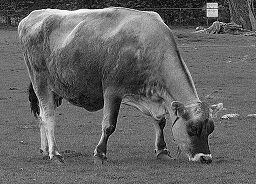 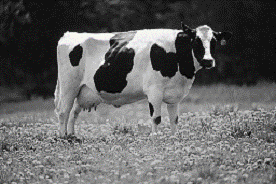 35
Exam questions – Tier 1 continued – YOU DO
(c)     Friesian and Jersey cows can both be used for meat or to produce milk.
The information shows features of Friesian and Jersey cows.





Use only the information above to answer these questions.
In your answers you must make comparisons between the two breeds of cow.
(i)       Give two advantages of a farmer keeping Friesian cows and not Jersey cows.
1. ……………………………………………………………………………………………………………………………………………………………. ………………………………………………………………………………………………………………………………………………………………..2. ……………………………………………………………………………………………………………………………………………………………. ………………………………………………………………………………………………………………………………………………………………..
(2)
(ii)      Give two advantages of a farmer keeping Jersey cows and not Friesian cows.
1. ……………………………………………………………………………………………………………………………………………………………. ………………………………………………………………………………………………………………………………………………………………..2. ……………………………………………………………………………………………………………………………………………………………. ………………………………………………………………………………………………………………………………………………………………..
(2)
36
Exam questions – Tier 1 continued – YOU DO
(d)     Cow’s milk is different from human milk. Cow’s milk should not be given to young human babies.
Scientists in China have genetically engineered cows to produce human milk. Milk from these cows can be fed to young human babies.
(i)      What is genetic engineering ? Tick one box.







(1)
(ii)     Some people are worried about using milk from genetically engineered cows, to feed human babies.
Give one reason why.
……………………………………………………………………………………………………………………………………………………………………………………………………………………………………………………………………………………………………………………………………
(1)
(Total 9 marks)
37
Exam questions – Tier 2 – YOU DO
Q2. The Arctic flounder is a fish that can survive in extremely cold waters.
In the 1990s scientists transferred genes from the Arctic flounder into tomatoes to create a frost-resistant tomato. The tomatoes were never grown commercially, partly because of public concern.
(a)     What is the name of the technique in which genes are transferred from one organism into the cells of another organism?
…………………………………………………………………………………………………………………………………………………………………
(1)
(b)     Describe the advantages and disadvantages of using this technique to produce crop plants such as frost-resistant tomatoes.
……………………………………………………………………………………………………………………………………………………………………………………………………………………………………………………………………………………………………………………………………………………………………………………………………………………………………………………………………………………………………..
……………………………………………………………………………………………………………………………………………………………………………………………………………………………………………………………………………………………………………………………………………………………………………………………………………………………………………………………………………………………………..
(3)
(Total 4 marks)
38
Exam questions – Tier 2 continued – YOU DO
Q3. Spiders produce a protein thread which is extremely strong compared to man-made fibres of the same diameter.
 



Scientists can now use bacteria to produce the same protein.How can they do this?
……………………………………………………………………………………………………………………………………………………………………………………………………………………………………………………………………………………………………………………………………………………………………………………………………………………………………………………………………………………………………..
……………………………………………………………………………………………………………………………………………………………………………………………………………………………………………………………………………………………………………………………………(Total 3 marks)
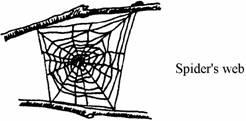 39
Exam questions – Tier 3 – YOU DO
Q4.
(a)  Vectors are used in the process of genetic engineering.
Which two statements are correct?
Tick two boxes.





(b)  Scientists have genetically engineered a variety of wheat to be resistant to herbicides.
The herbicide resistant variety of wheat will give a higher yield than the non-herbicide resistant variety.
Explain why.
……………………………………………………………………………………………………………………………………………………………………………………………………………………………………………………………………………………………………………………………………………………………………………………………………………………………………………………………………………………………………………………………………………………………………………………………………………………………………………………………………………………………………………………………………………………………………………………………………………………………………………………………………………………………………………………………………………………………………………………………………………..
(3)
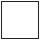 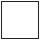 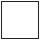 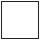 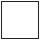 40
Exam questions – Tier 3 – YOU DO
(c)  Give two examples of genetic engineering in use today.
Do not refer to herbicide resistance in your answer.
1. ……………………………………………………………………………………………………………………………………………………………. ………………………………………………………………………………………………………………………………………………………………..2. ……………………………………………………………………………………………………………………………………………………………. ………………………………………………………………………………………………………………………………………………………………..
(2)
(d)  Scientists working on the ‘Human Genome Project’ have now mapped the entire genetic code of humans.
Explain one way this could be important for people in the future.
……………………………………………………………………………………………………………………………………………………………………………………………………………………………………………………………………………………………………………………………………………………………………………………………………………………………………………………………………………………………………………………………………………………………………………………………………………………………………………………………………………………………………………………………………………………………………………………………………………………………………………
(2)
(Total 9 marks)
41
Subtopic 8: Classification of living organisms
Learning Objective
  to be able to describe the impacts of developments in biology on classification systems
Why are we learning about this?
This lessons helps us understand how organisms can be related at a very distant level, as well as helping us to explain how living organisms can have similarities as well as differences.
42
I wasn’t there but I still care! Last lesson we looked genetic engineering.
Using the AQA Biology textbook, pages 224-225:
What is genetic engineering? …………………………………………………………………………..……..………………… …………………………………………………………………………………………………………………………………………………………………………………………………………………………………………………………………………………………………………
How is genetic engineering carried out? ......................................................................................... …………………………………………………………………………………………………………………………………………………… ……………………………………………………………………………………………………………………………………………………
What is a vector? ……………………………………………………………………………………………………………………….. ……………………………………………………………………………………………………………………………………………………
Why do we genetically engineer crops? …………………………………………………………..………………………… ……………………………………………………………………………………………………………………………………………………
43
44
45
Rehearsal Questions

 How many different species of discovered animals are there on the planet? 
……………………………………………………………………………………………………………………………………………………………………………………………………………………………………………………………………………………………………………………
 What percentage of animal species are invertebrates?
……………………………………………………………………………………………………………………………………………………………………………………………………………………………………………………………………………………………………………………
 How many species of plants, fungi, bacteria, and protists are there?
…………………………………………………………………………………………………………………………………………………………………………………………………………………………………………………………………………………………………………………… 4.    Who developed the method of classifying all living organisms based on their structure and characteristics?
…………………………………………………………………………………………………………………………………………………………………………………………………………………………………………………………………………………………………………………… 5.    What are the five kingdoms in the Linnaean system of classification? …………………………………………………………………………………………………………………………………………………………………………………………………………………………………………………………………………………………………………………… 
 What is the hierarchy of the Linnaean system of classification? 
…………………………………………………………………………………………………………………………………………………………7.     What does the term ‘binomial’ mean? 
………………………………………………………………………………………………………………………………………………………. 8.     What is the binomial name for humans? 
………………………………………………………………………………………………………………………………………………………… 
 What are some examples of previous hominin species? 
…………………………………………………………………………………………………………………………………………………………………………………………………………………………………………………………………………………………………………………… 10.   Are new species being discovered? 
……………………………………………………………………………………………………………………………………………………………………………………………………………………………………………………………………………………………………………………
I do
You do
We do
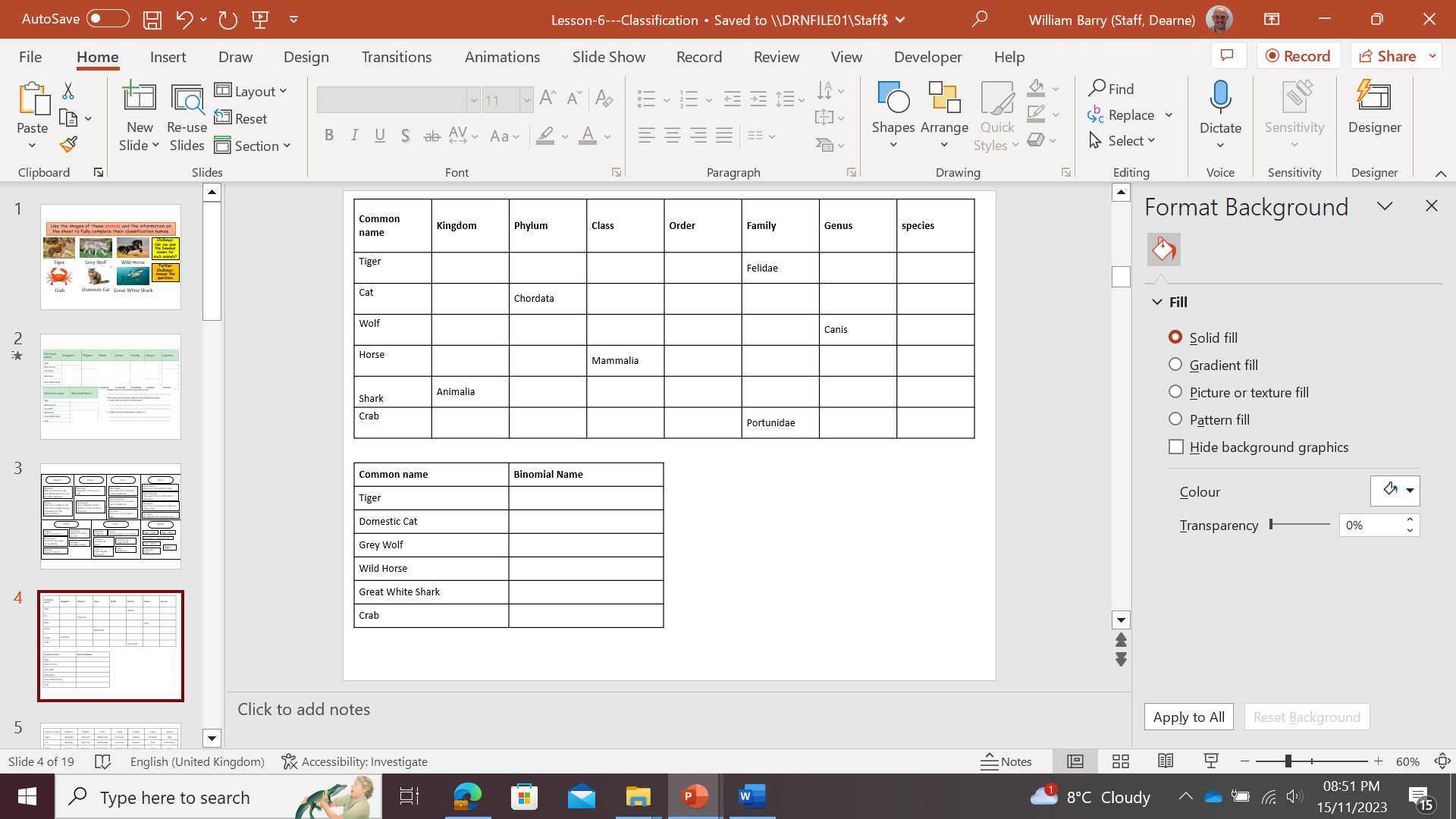 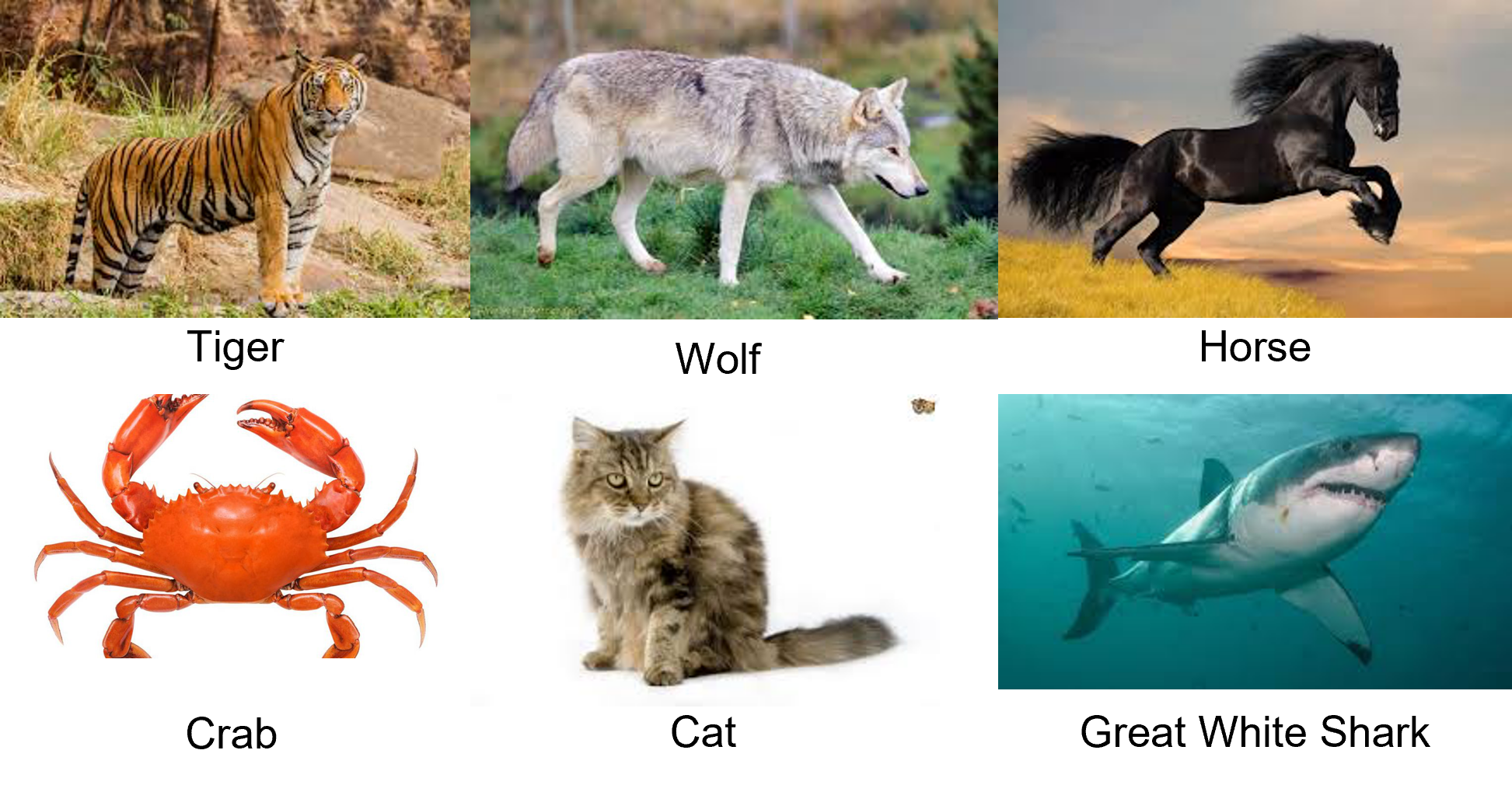 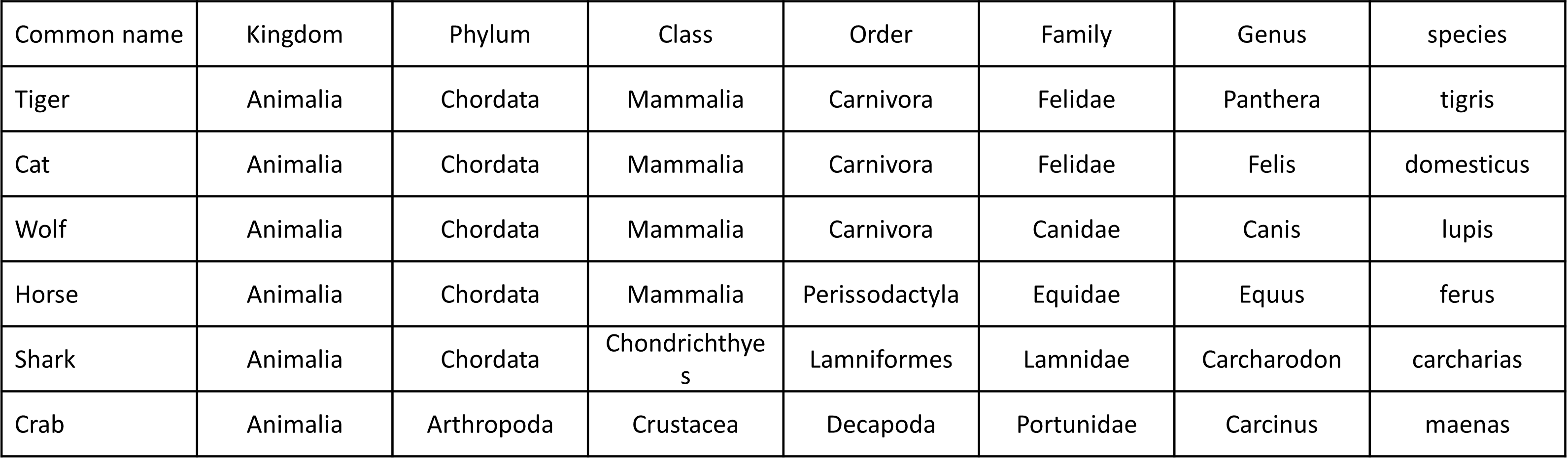 47
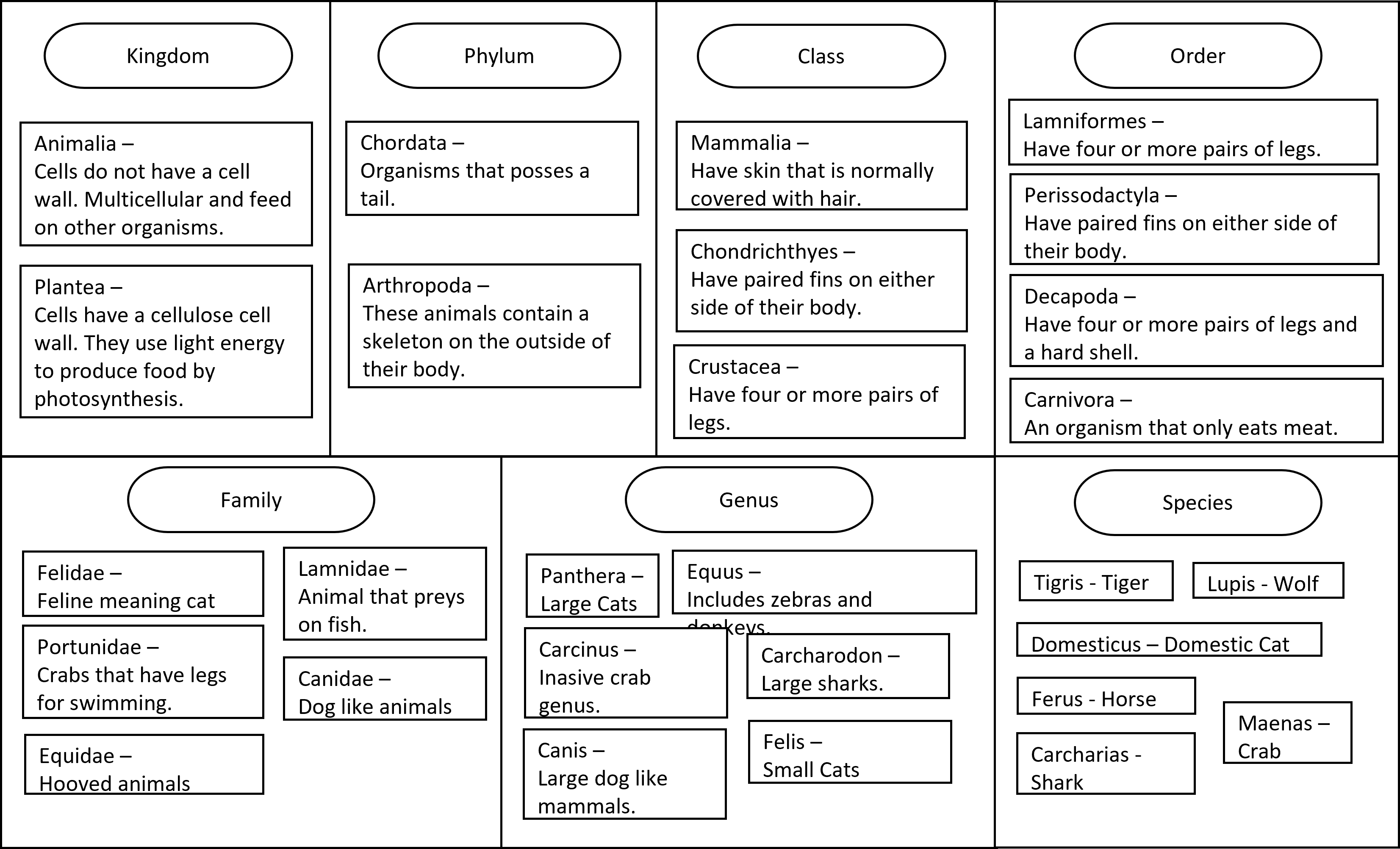 48
49
Rehearsal Questions

 Who discovered that the prokaryotic kingdom was actually two separate kingdoms? 
……………………………………………………………………………………………………………………………………………………………………………………………………………………………………………………………………………………………………………………
 What are the two kingdoms that the prokaryotic kingdom was divided into? 
……………………………………………………………………………………………………………………………………………………………………………..……………………………………………………………………………………………………………………………………
 What is the name of the bacteria that Carl Woese discovered? 
…………………………………………………………………………………………………………………………………………………………………………………………………………………………………………………………………………………………………………………… 4. What is the new classification system introduced by Woese? 
…………………………………………………………………………………………………………………………………………………………………………………………………………………………………………………………………………………………………………………… 5. What are the three domains in Woese’s classification system? 
……………………………………………………………………………………………………………………………………………………………………………………………………………………………………………………………………………………………………………………
50
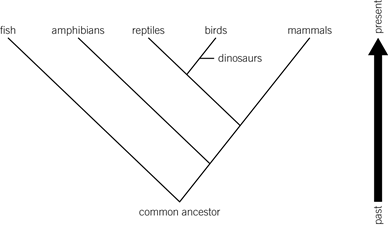 51
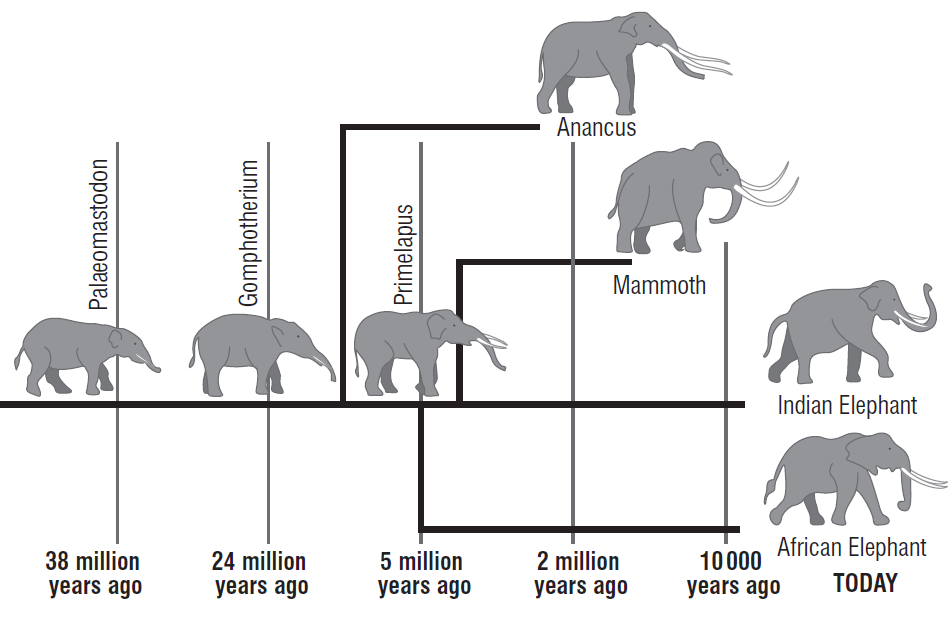 I do:  How many millions of years ago did Paleomasodon first appear?
………………………………………………………………………………………………………………………………………………………………………………………………………………………………………………………………………………………………………..
We do: name the common ancestor of Indian and African elephants.
…………………………………………………………………………………………………………………………………………………………………………………………………………………………………………………………………………………………………………
You do: state which elephant alive today is the closest relative of the mammoth.  Give a reason for your answer.
…………………………………………………………………………………………………………………………………………………………………………………………………………………………………………………………………………………………………………
52
You do:

Place the names of the family on the correct place on the tree.
Rosie has a brother. His name is Tim.
Patrick is Rosie and Tim's father.
Patrick's father is called Robert. Robert also has a daughter called Sheila.
Sheila has two children, Cerys and Becky.
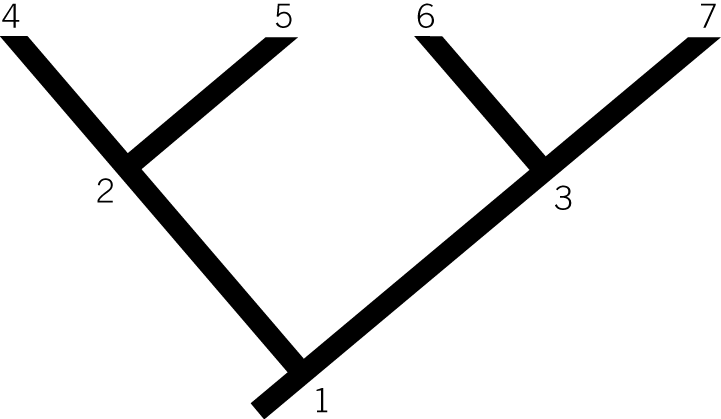 1. Who shares the most similar DNA with both Rosie and Tim?
……………………………………………………………………………………………………………………………………………………………………………………………………………………………………………………………………………………………………
2. Who is the common ancestor of all the people mentioned?
……………………………………………………………………………………………………………………………………………………………………………………………………………………………………………………………………………………………………
3. Which person is Becky most closely related to: Rosie, Tim, or Cerys?
……………………………………………………………………………………………………………………………………………………………………………………………………………………………………………………………………………………………………
Exam questions
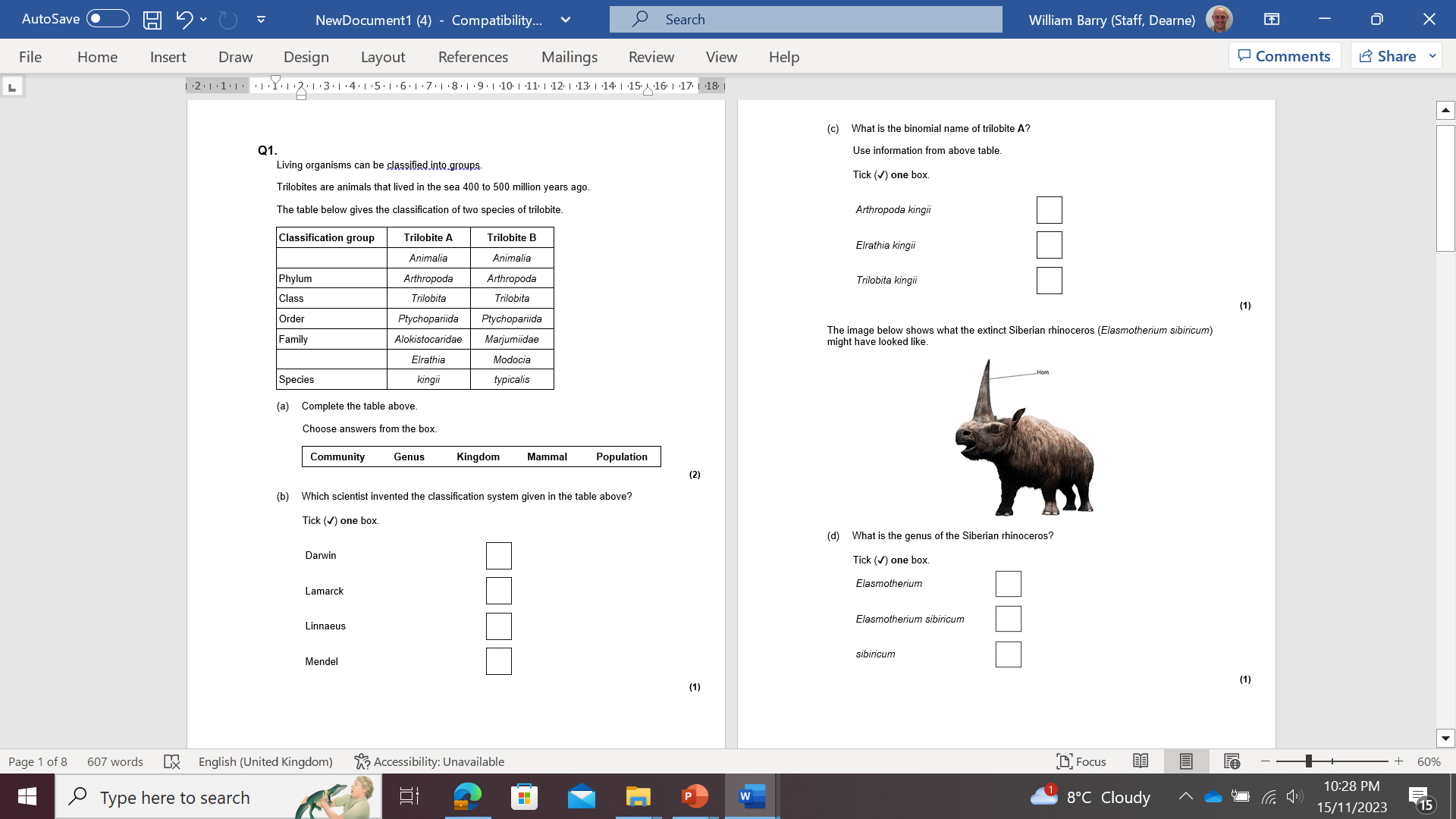 54
Exam questions
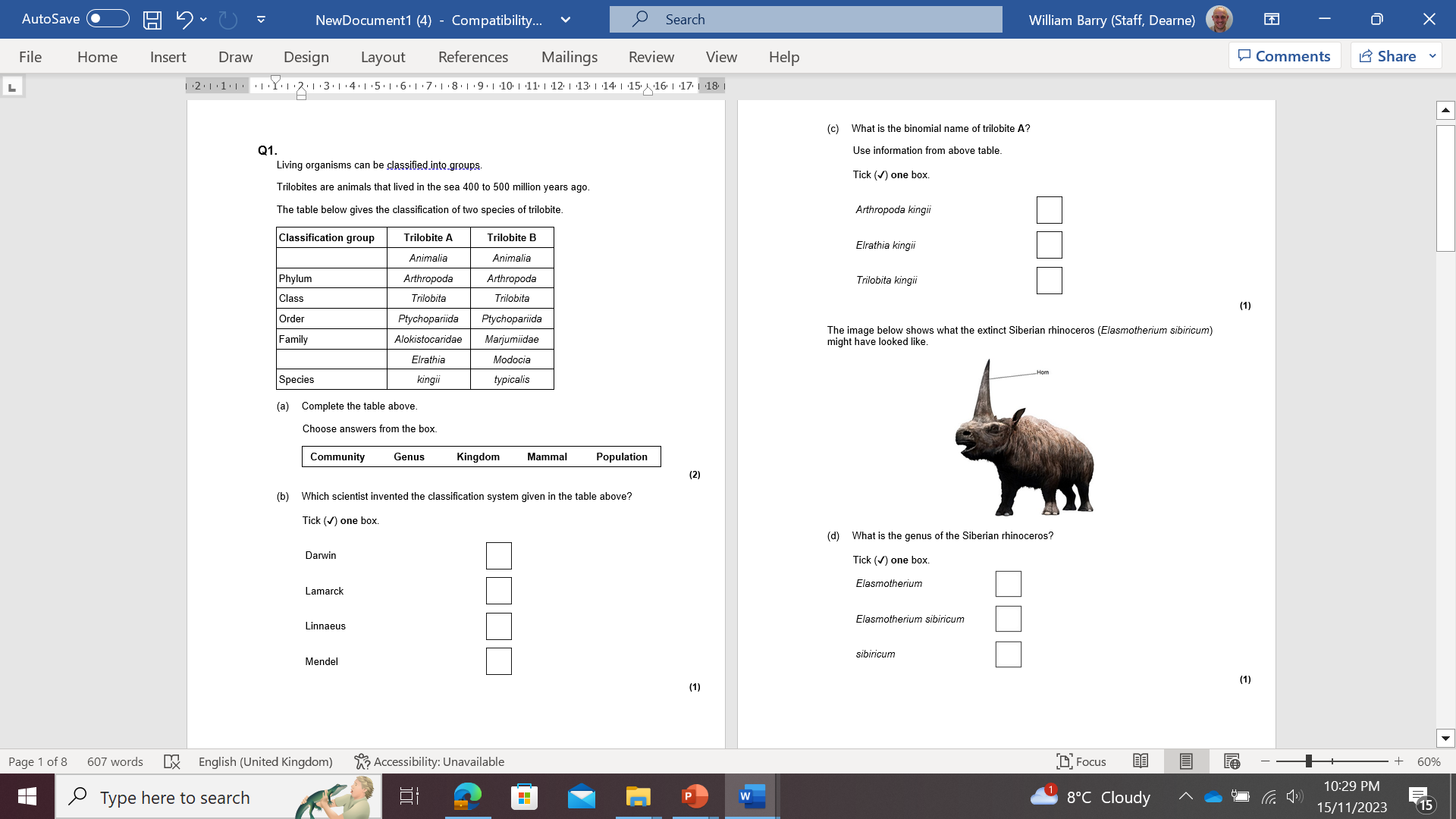 55
Exam questions
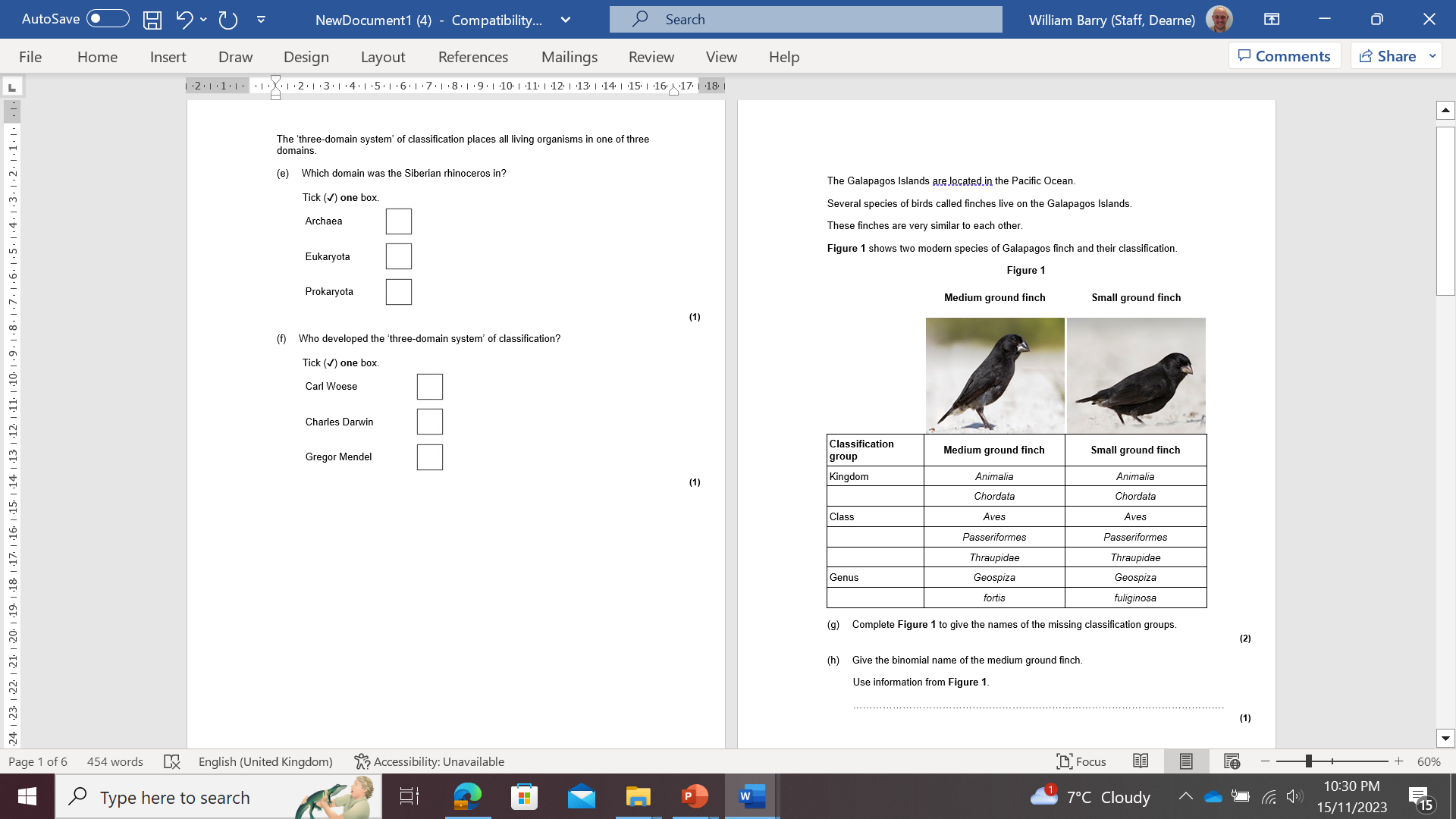 56
Exam questions
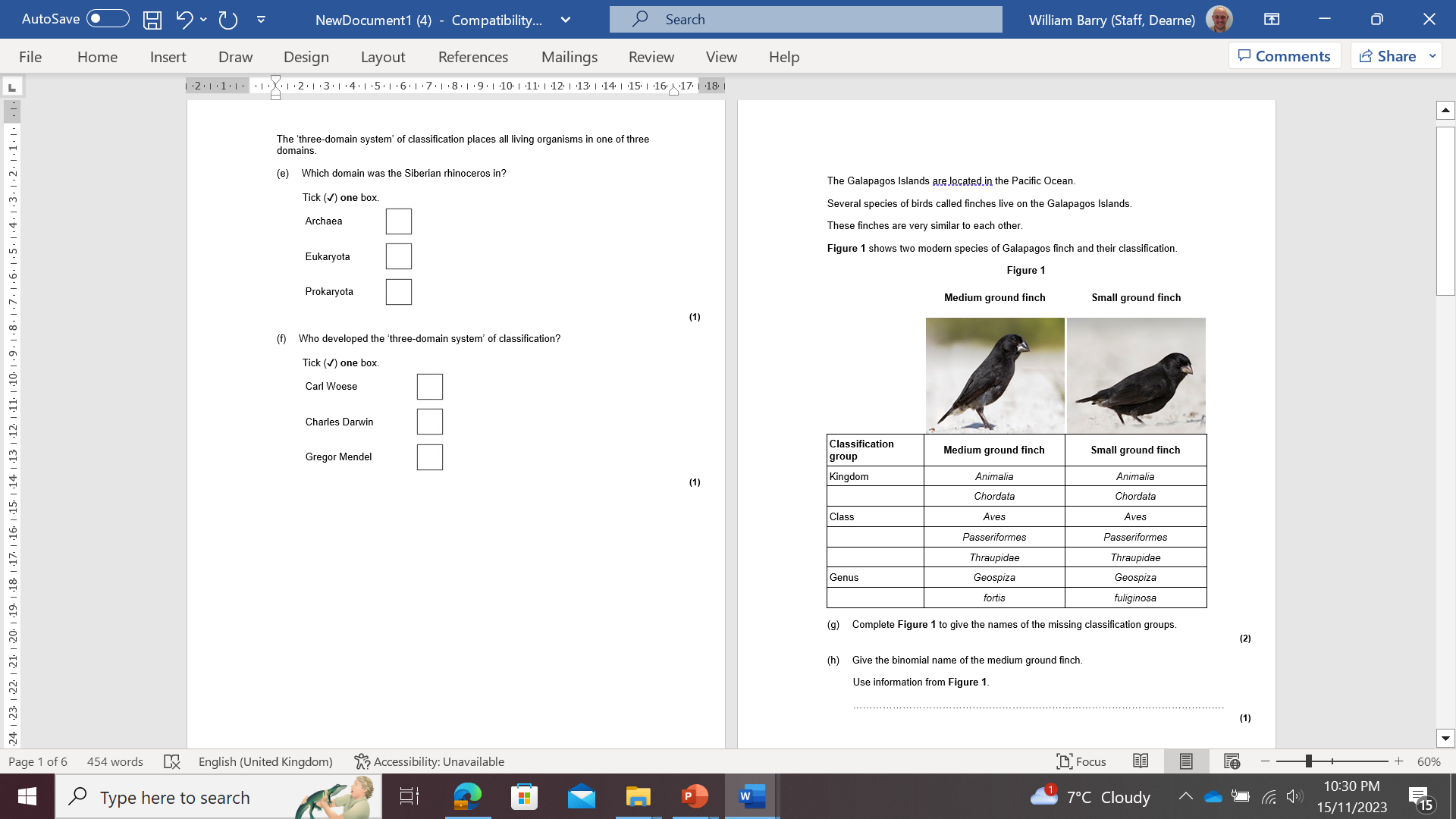 57
Exam questions
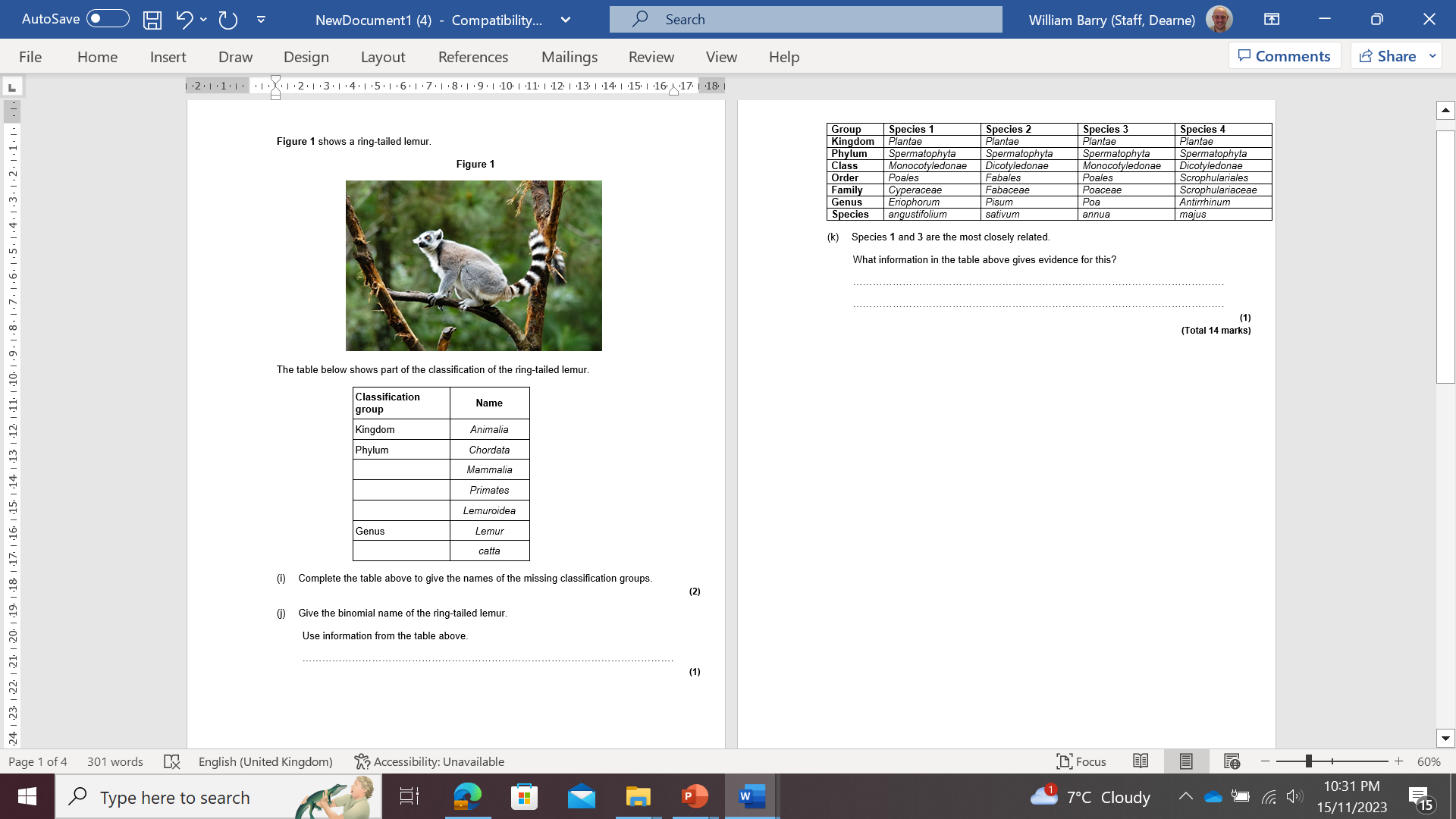 58
Exam questions
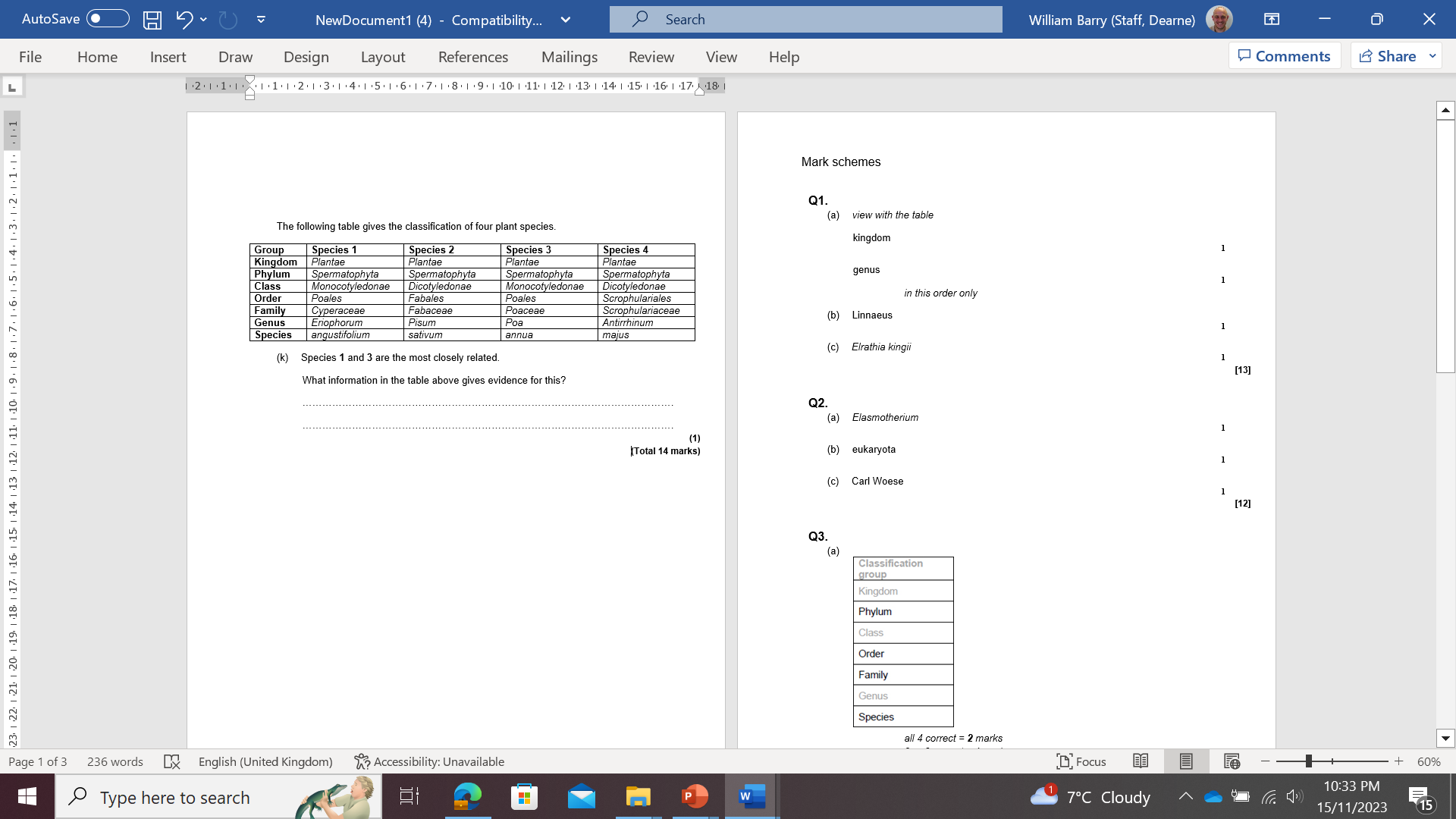 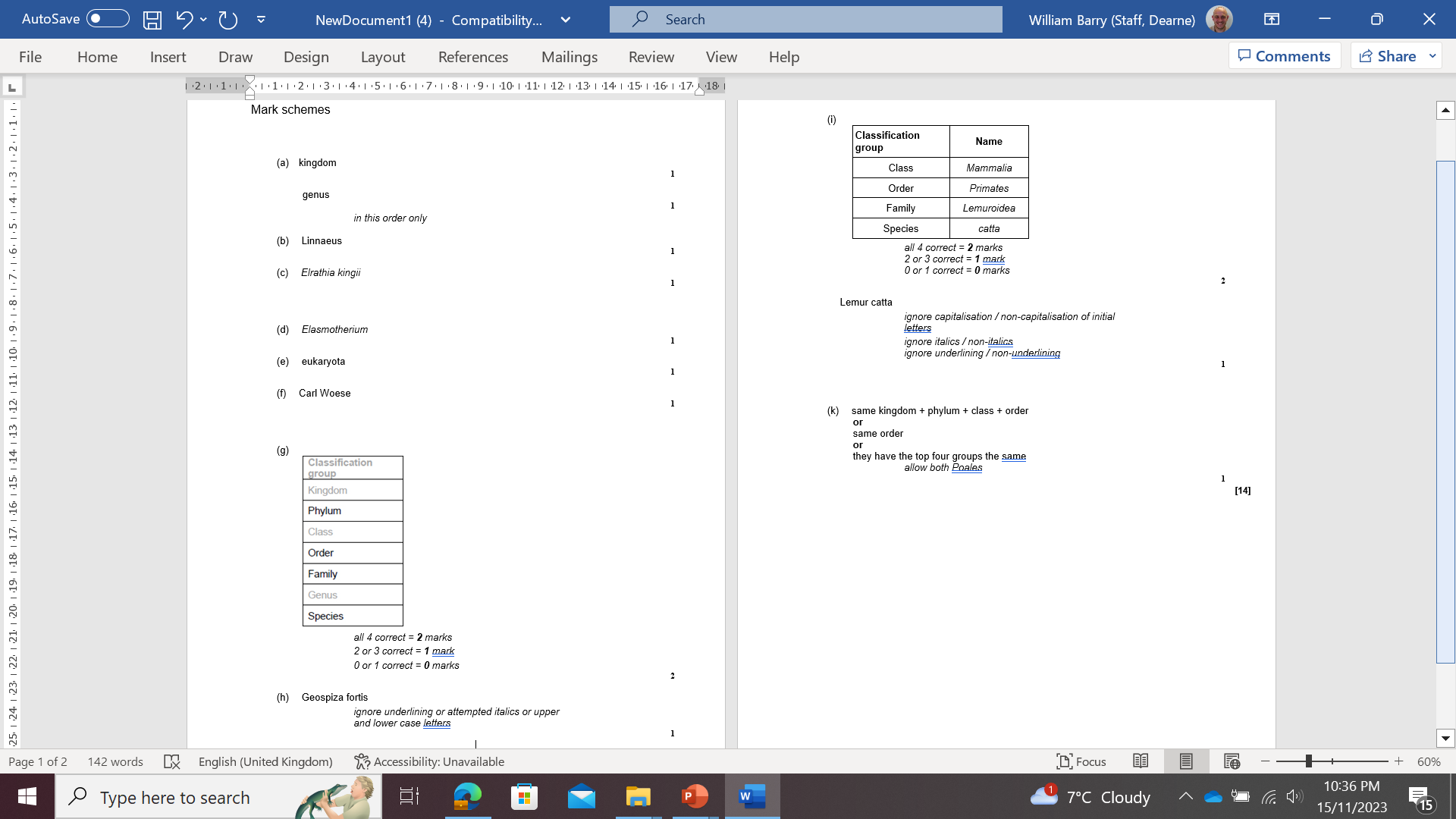 59
Question
Using the evolutionary tree, identify:
The most recent common ancestor of 5 and 6.
………………………………………………………………………………………………………………………………………………………………………………………………………………………………………………………………………………………………………..b) The most recent common ancestor of 3 and 6. ………………………………………………………………………………………………………………………………………………………………………………………………………………………………………………………………………………………………………..
c) The most recent common ancestor of all the species. ………………………………………………………………………………………………………………………………………………………………………………………………………………………………………………………………………………………………………..
d) The species most closely related to species 4. ………………………………………………………………………………………………………………………………………………………………………………………………………………………………………………………………………………………………………..
e) The most distantly related species.………………………………………………………………………………………………………………………………………………………………………………………………………………………………………………………………………………………………………..
f) The number of common ancestors that species 3 and 5 have.
………………………………………………………………………………………………………………………………………………………………………………………………………………………………………………………………………………………………………..
6
3
1
4
5
2
C
E
D
B
A
DO NOW
Date: ……………………………………….
Date: ……………………………………….
61
DO NOW
Date: ……………………………………….
Date: ……………………………………….
62
DO NOW
Date: ……………………………………….
Date: ……………………………………….
63
DO NOW
Date: ……………………………………….
Date: ……………………………………….
64
Knowledge Retrieval Quiz 2
Date: ……………………………………….
Score: …………...
65
Knowledge Retrieval Quiz 3
Date: ……………………………………….
Score: …………...
66
Extra Space
……………………………………………………………………………………………………………………………………………………………………………………………………………………………………………………………………………………………………………………………………………………………………………………………………………………………………………………………………………………………………………………………………………………………………………………………………………………………………………………………………………………………………………………………………………………………………………………………………………………………………………………………………………………………………………………………………………………………………………………………………………………………………………………………………………………………………………………………………………………………………………………………………………………………………………………………………………………………………………………………………………………………………………………………………………………………………………………………………………………………………………………………………………………………………………………………………………………………………………………………………………………………………………………………………………………………………………………………………………………………………………………………………………………………………………………………..
…………………………………………………………………………………………………………………………………………………………………………………………………………………………………………………………………………………………………………………………………………………………………………………………………………………………………………………………………………………………………………………………………………………………………………………………………………………………………………………………………………………………………………………………………………………………………………………………………………………………………………………………………………………………………………………………………………………………………………………………………………………………………………………………………………………………………………………………………………………………………………………………………………………………………………………………………………………………………………………………………………………………………………………………………………………………………………………………………………………………………………………………………………………………………………………………………………………………………………………………………………………………………………………………………………………………………..
…………………………………………………………………………………………………………………………………………………………………………………………………………………………………………………………………………………………………………………………………………………………………………………………………………………………………………………………………………………………………………………………………………………………………………………………………………………………………………………………………………………………………………………………………………………………………………………………………
67
Extra Space
……………………………………………………………………………………………………………………………………………………………………………………………………………………………………………………………………………………………………………………………………………………………………………………………………………………………………………………………………………………………………………………………………………………………………………………………………………………………………………………………………………………………………………………………………………………………………………………………………………………………………………………………………………………………………………………………………………………………………………………………………………………………………………………………………………………………………………………………………………………………………………………………………………………………………………………………………………………………………………………………………………………………………………………………………………………………………………………………………………………………………………………………………………………………………………………………………………………………………………………………………………………………………………………………………………………………………………………………………………………………………………………………………………………………………………………………..
…………………………………………………………………………………………………………………………………………………………………………………………………………………………………………………………………………………………………………………………………………………………………………………………………………………………………………………………………………………………………………………………………………………………………………………………………………………………………………………………………………………………………………………………………………………………………………………………………………………………………………………………………………………………………………………………………………………………………………………………………………………………………………………………………………………………………………………………………………………………………………………………………………………………………………………………………………………………………………………………………………………………………………………………………………………………………………………………………………………………………………………………………………………………………………………………………………………………………………………………………………………………………………………………………………………………………..
…………………………………………………………………………………………………………………………………………………………………………………………………………………………………………………………………………………………………………………………………………………………………………………………………………………………………………………………………………………………………………………………………………………………………………………………………………………………………………………………………………………………………………………………………………………………………………………………………
68
Extra Space
……………………………………………………………………………………………………………………………………………………………………………………………………………………………………………………………………………………………………………………………………………………………………………………………………………………………………………………………………………………………………………………………………………………………………………………………………………………………………………………………………………………………………………………………………………………………………………………………………………………………………………………………………………………………………………………………………………………………………………………………………………………………………………………………………………………………………………………………………………………………………………………………………………………………………………………………………………………………………………………………………………………………………………………………………………………………………………………………………………………………………………………………………………………………………………………………………………………………………………………………………………………………………………………………………………………………………………………………………………………………………………………………………………………………………………………………..
…………………………………………………………………………………………………………………………………………………………………………………………………………………………………………………………………………………………………………………………………………………………………………………………………………………………………………………………………………………………………………………………………………………………………………………………………………………………………………………………………………………………………………………………………………………………………………………………………………………………………………………………………………………………………………………………………………………………………………………………………………………………………………………………………………………………………………………………………………………………………………………………………………………………………………………………………………………………………………………………………………………………………………………………………………………………………………………………………………………………………………………………………………………………………………………………………………………………………………………………………………………………………………………………………………………………………..
…………………………………………………………………………………………………………………………………………………………………………………………………………………………………………………………………………………………………………………………………………………………………………………………………………………………………………………………………………………………………………………………………………………………………………………………………………………………………………………………………………………………………………………………………………………………………………………………………
69
Extra Space
……………………………………………………………………………………………………………………………………………………………………………………………………………………………………………………………………………………………………………………………………………………………………………………………………………………………………………………………………………………………………………………………………………………………………………………………………………………………………………………………………………………………………………………………………………………………………………………………………………………………………………………………………………………………………………………………………………………………………………………………………………………………………………………………………………………………………………………………………………………………………………………………………………………………………………………………………………………………………………………………………………………………………………………………………………………………………………………………………………………………………………………………………………………………………………………………………………………………………………………………………………………………………………………………………………………………………………………………………………………………………………………………………………………………………………………………..
…………………………………………………………………………………………………………………………………………………………………………………………………………………………………………………………………………………………………………………………………………………………………………………………………………………………………………………………………………………………………………………………………………………………………………………………………………………………………………………………………………………………………………………………………………………………………………………………………………………………………………………………………………………………………………………………………………………………………………………………………………………………………………………………………………………………………………………………………………………………………………………………………………………………………………………………………………………………………………………………………………………………………………………………………………………………………………………………………………………………………………………………………………………………………………………………………………………………………………………………………………………………………………………………………………………………………..
…………………………………………………………………………………………………………………………………………………………………………………………………………………………………………………………………………………………………………………………………………………………………………………………………………………………………………………………………………………………………………………………………………………………………………………………………………………………………………………………………………………………………………………………………………………………………………………………………
70
Extra Space
……………………………………………………………………………………………………………………………………………………………………………………………………………………………………………………………………………………………………………………………………………………………………………………………………………………………………………………………………………………………………………………………………………………………………………………………………………………………………………………………………………………………………………………………………………………………………………………………………………………………………………………………………………………………………………………………………………………………………………………………………………………………………………………………………………………………………………………………………………………………………………………………………………………………………………………………………………………………………………………………………………………………………………………………………………………………………………………………………………………………………………………………………………………………………………………………………………………………………………………………………………………………………………………………………………………………………………………………………………………………………………………………………………………………………………………………..
…………………………………………………………………………………………………………………………………………………………………………………………………………………………………………………………………………………………………………………………………………………………………………………………………………………………………………………………………………………………………………………………………………………………………………………………………………………………………………………………………………………………………………………………………………………………………………………………………………………………………………………………………………………………………………………………………………………………………………………………………………………………………………………………………………………………………………………………………………………………………………………………………………………………………………………………………………………………………………………………………………………………………………………………………………………………………………………………………………………………………………………………………………………………………………………………………………………………………………………………………………………………………………………………………………………………………..
…………………………………………………………………………………………………………………………………………………………………………………………………………………………………………………………………………………………………………………………………………………………………………………………………………………………………………………………………………………………………………………………………………………………………………………………………………………………………………………………………………………………………………………………………………………………………………………………………
71
KNOWLEDGE ORGANISER
Genetic Diagram
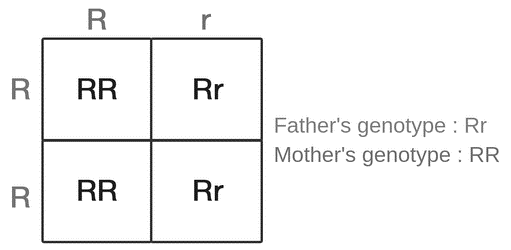 72